BÀI MỞ ĐẦU(NỘI DUNG VÀ CẤU TRÚC SÁCH NGỮ VĂN 7)
HOẠT ĐỘNG KHỞI ĐỘNG
? Sau khi đã làm quen với chương trình ngữ văn 6 trong năm học trước, em cảm nhận được gì về môn Ngữ văn? Qua đó em đã biết gì, chưa biết gì và cần biết những gì trong chương trình Ngữ văn 7?
HS hoàn thiện bảng sau: Phiếu học tập số 1: Bảng KWL
BÀI MỞ ĐẦU(NỘI DUNG VÀ CẤU TRÚC SÁCH NGỮ VĂN 6)
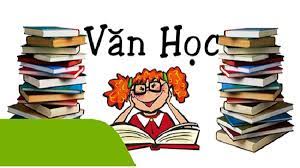 HOẠT ĐỘNG KHÁM PHÁ KIẾN THỨC
YÊU CẦU CẦN ĐẠT
Giúp HS hiểu được: 
1. Những nội dung chính của sách ngữ văn 7.
2. Cấu trúc của sách và những bài học trong sách Ngữ văn 7.
3. Cách sử dụng cách Ngữ văn 7.
Nêu yêu cầu cần đạt về kiến thức của bài học hôm nay?
I. HỌC ĐỌC
Hoàn thành phiếu học tập số 2: Tìm hiểu nội dung I. Đọc của sách Ngữ văn 7
1. Các thể loại văn bản đọc hiểu:
2. Bốn nội dung lớn về sách tiếng Việt Ngữ văn 7 gồm:
3. Hệ thống bài tập trong sách Ngữ văn 7 có những loại cơ bản:
- Bài tập nhận biết các hiện tượng và đơn vị tiếng Việt.
VD: Bài tập nhận biết các biện pháp tu từ nói quá, nói giảm-nói tránh.
- Bài tập phân tích tác dụng của các hiện tượng và đơn vị tiếng Việt.
VD: Bài tập phân tích tác dụng của các biện pháp nghệ thuật nói quá, nói giảm-nói tránh trong tác phẩm văn học và đời sống…
- Bài tập tạo lập đơn vị tiếng Việt.
VD: Bài tập viết đoạn văn có chứa các biện pháp nghệ thuật nói quá, nói giảm - nói tránh…
NỘI DUNG II. HỌC VIẾT
NỘI DUNG III. HỌC NÓI VÀ NGHE
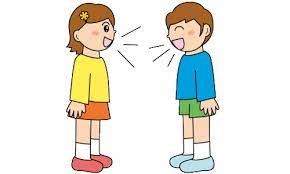 Theo em, kĩ năng nói và nghe cần có những yêu cầu như thế nào?
NỘI DUNG 4
TÌM HIỂU CẤU TRÚC CỦA SÁCH NGỮ VĂN 7
THẢO LUẬN NHÓM: 05 PHÚT:
+ Sách Ngữ văn 6 (2 tập) có tổng sô bao nhiêu bài học?
+Mỗi bài học trong sách Ngữ văn 7 có những phần chính nào? Những nhiệm vụ mà HS làm ở lớp và ở nhà là gì?
+ Theo em, tại sao cần biết cấu trúc của sách trước khi học?
TÌM HIỂU CẤU TRÚC CỦA SÁCH NGỮ VĂN 6
Sách Ngữ văn 6 gồm : Ngoài bài mở đầu, chương trình Ngữ văn 7 gồm có 10 bài học chính.
Mỗi bài học đều giúp HS thực hành 4 kĩ năng: Đọc hiểu văn bản - Viết - Nói và nghe.
Cuối mỗi bài học có phần Tự đánh giá và Hướng dẫn tự học.
Những nhiệm vụ mà HS làm ở lớp và ở nhà là :
HOẠT ĐỘNG LUYỆN TẬP
1. Hoàn thành phiếu KWL (Cột Những điều học được) trong Phiếu học tập số 1: Bảng KWL
2. Vẽ sơ đồ tư duy nội dung bài học.
HOẠT ĐỘNG VẬN DỤNG
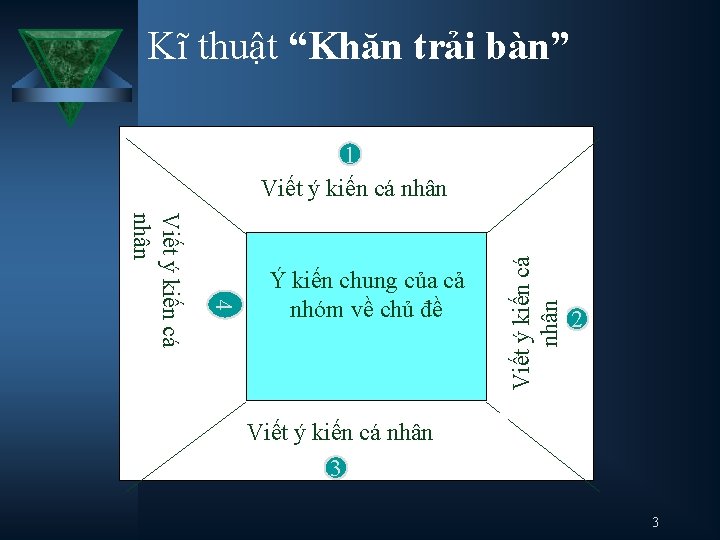 - Thảo luận trong thời gian 05 phút.
- Nhiệm vụ thảo luận: Đề xuất các phương pháp để học tốt môn Ngữ văn 7.
Sự chuẩn bị bài trước tiết
Chuẩn bị đầy đủ phương tiện học tập
Học tốt Ngữ văn 7
Hoạt động ngoại khoá
Hoạt động ngoài giờ lên lớp
Hoạt động trong lớp
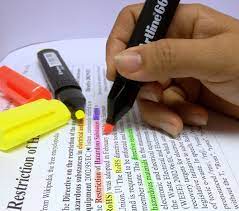 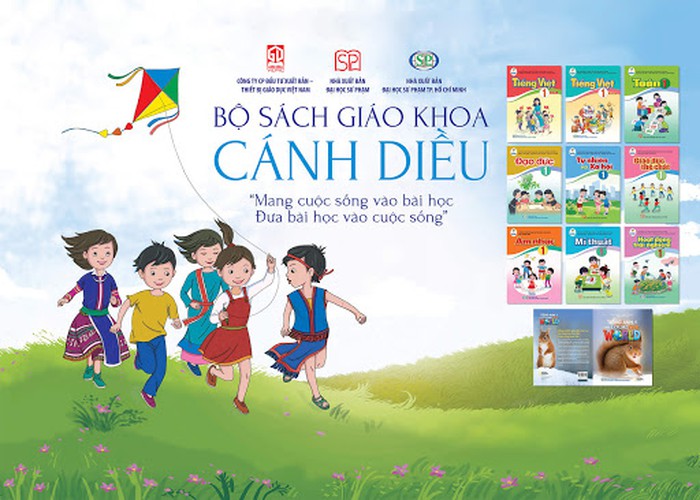 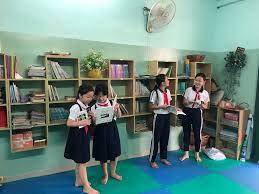 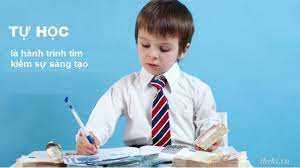 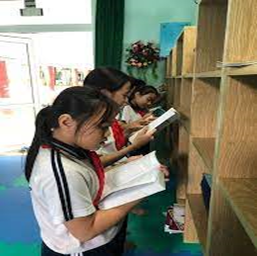